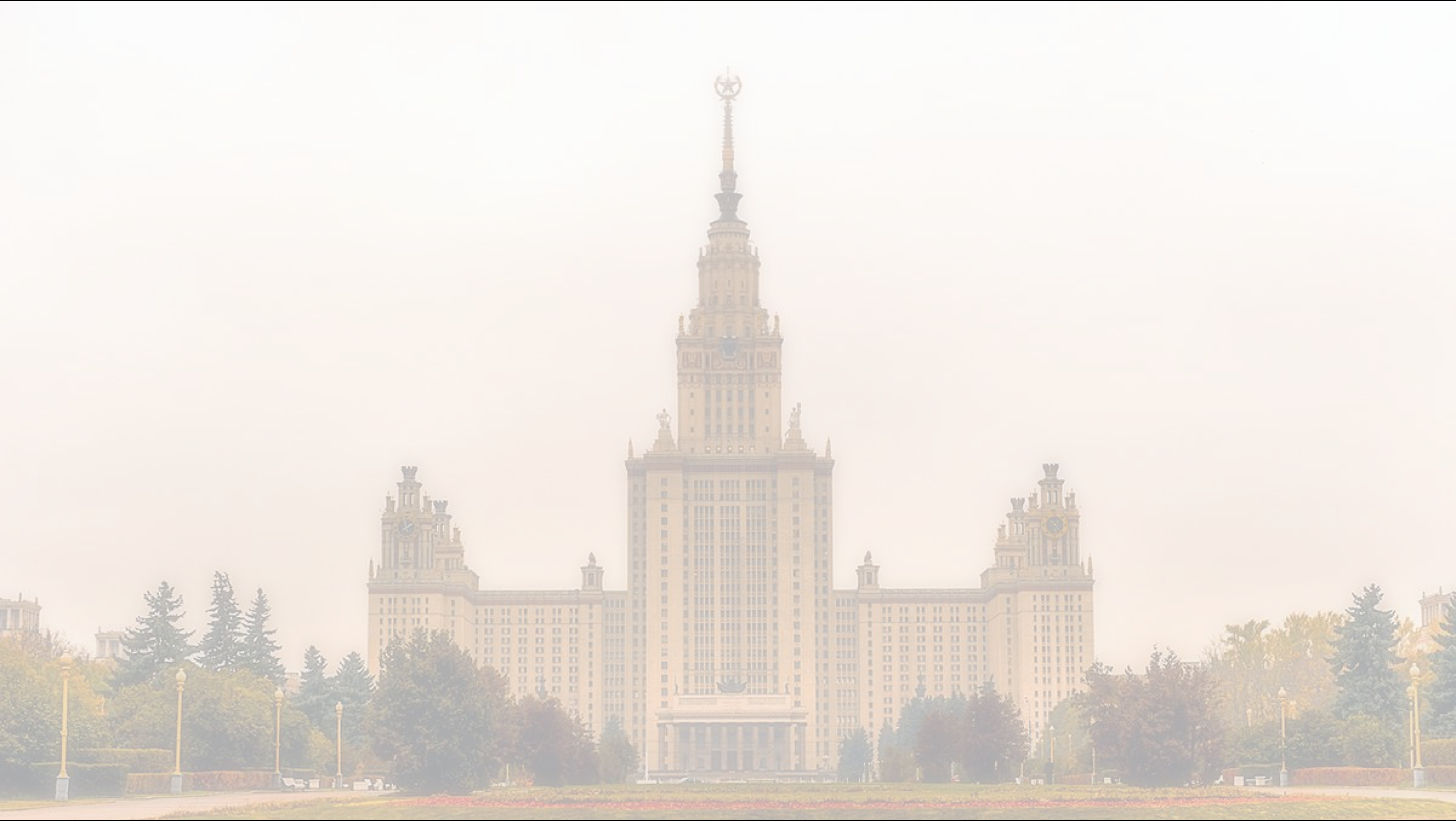 Ломоносовские чтения – 2023Сессия 2.1.3 Российская экономическая модель: новые вызовы и приоритеты
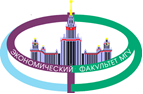 Пороховский А.А.              

Теоретические основания национального экономического суверенитета:
особенности России                
12 апреля 2023 г.
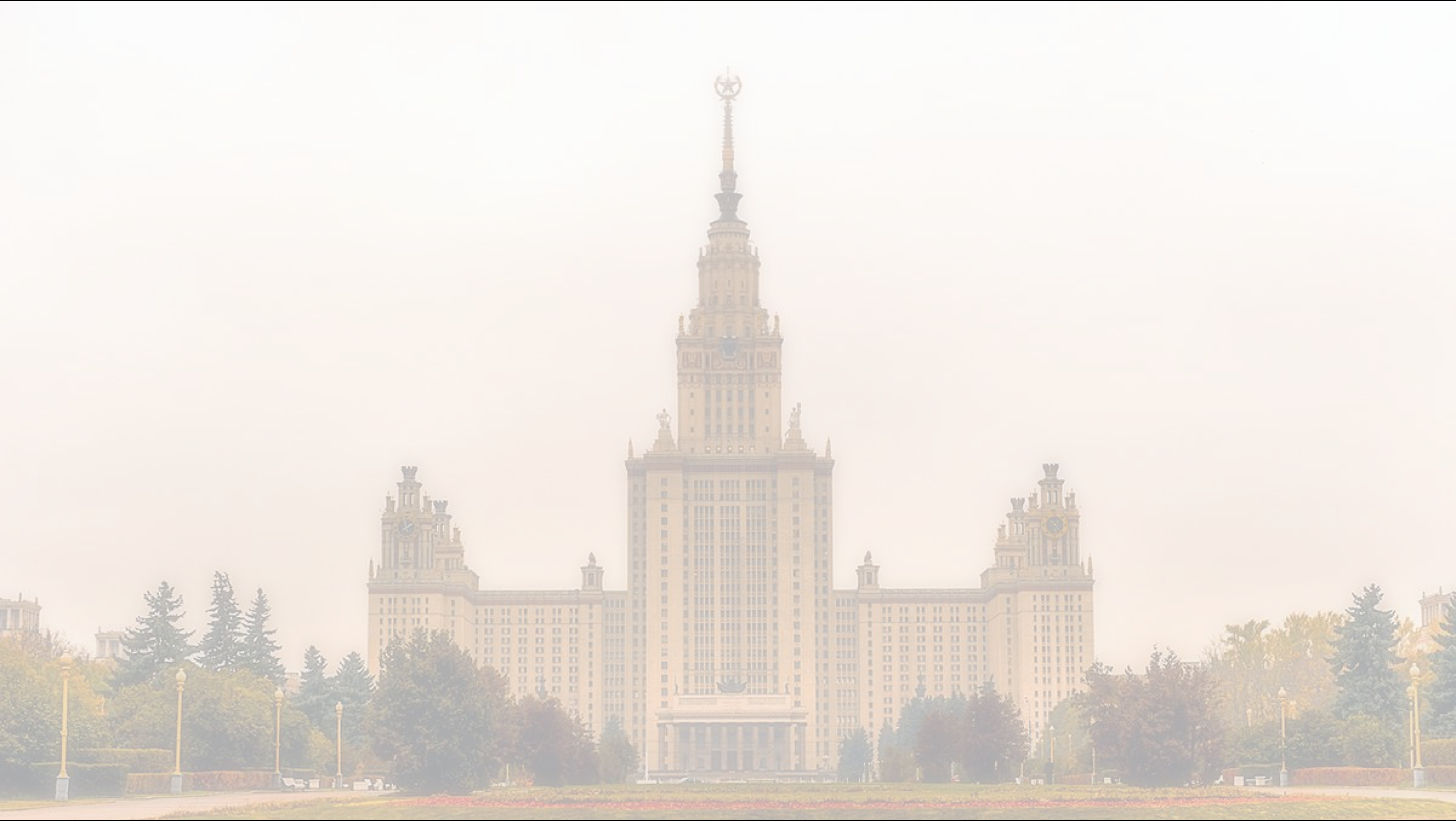 Проблемные вопросы
Текущий момент и исторические предпосылки.
Экономический суверенитет и национальные интересы.
Развитая экономика страны – основа национального экономического суверенитета.
Роль экономического образования на пути к экономическому суверенитету.
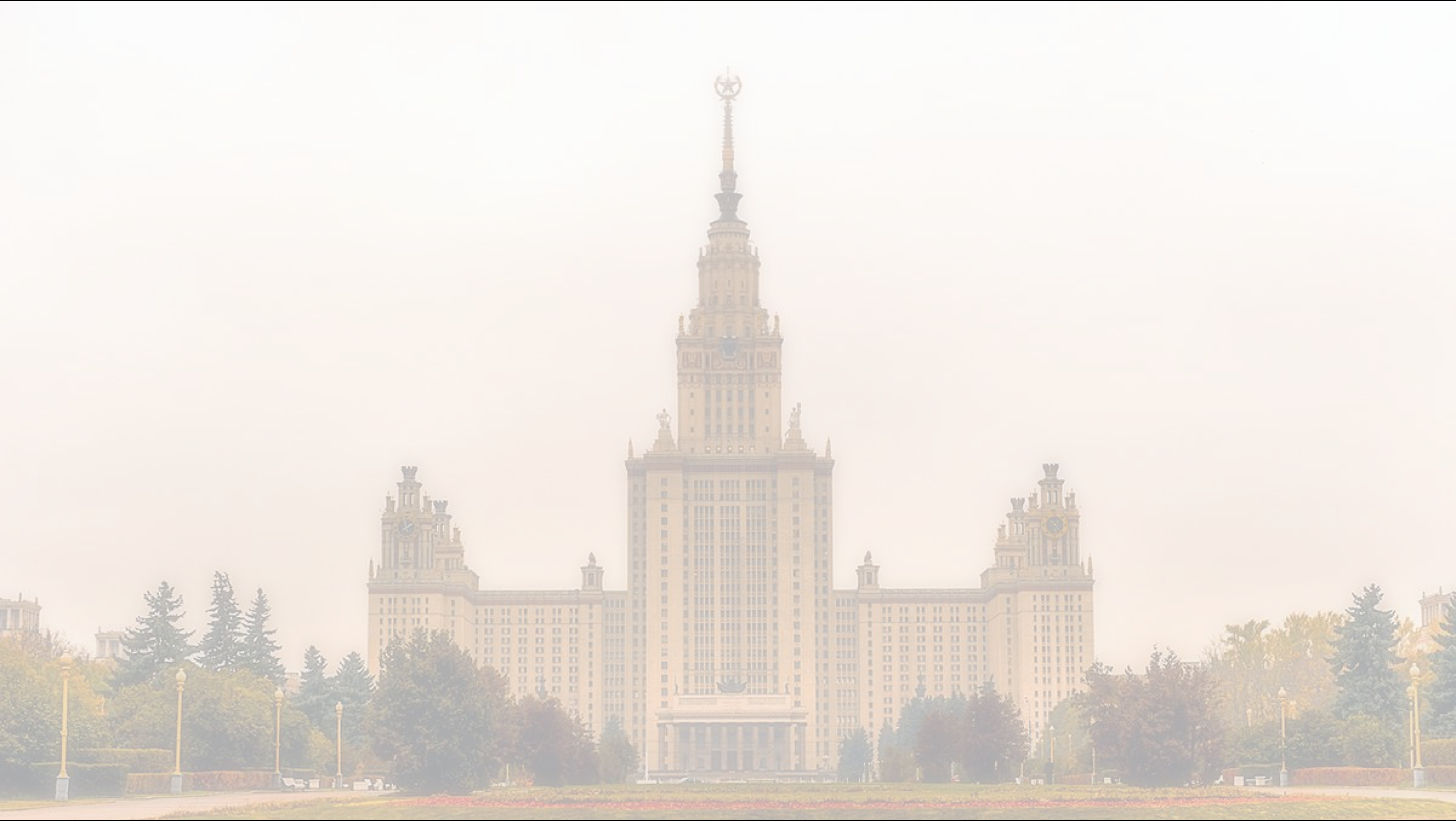 Текущий момент и исторические предпосылки
Рост неравномерности развития в мировой экономике.
Частные интересы и сегментация единого национального рыночного пространства.
Структурная, технологическая и финансовая внешняя зависимость.
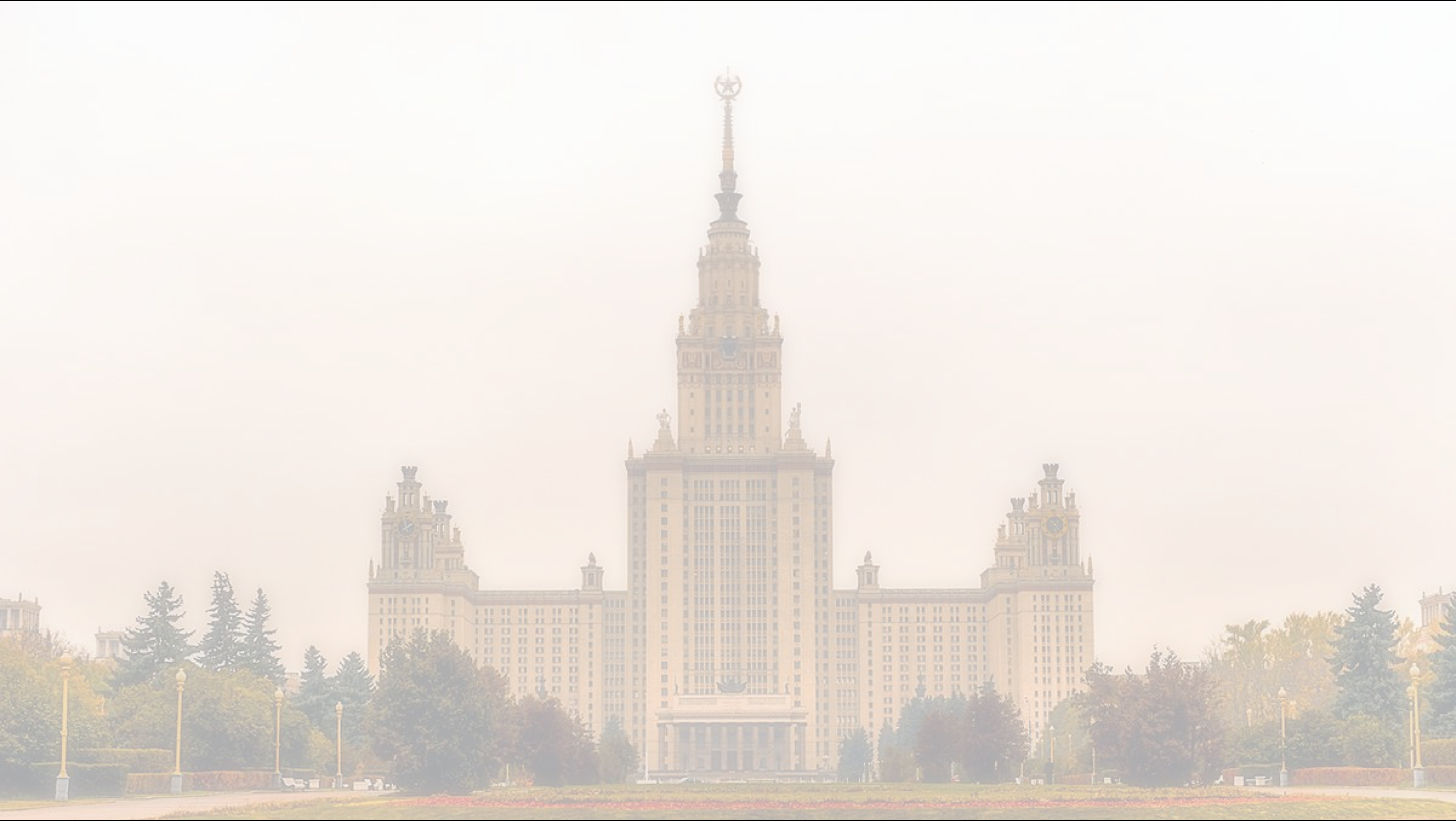 Экономический суверенитет и национальные интересы
Экономический суверенитет как необходимое и достаточное условие суверенных “правил игры”.
Проблема национальных интересов России в работах ученых МГУ.
Системный и воспроизводственный подходы для обеспечения экономического суверенитета в широком смысле.
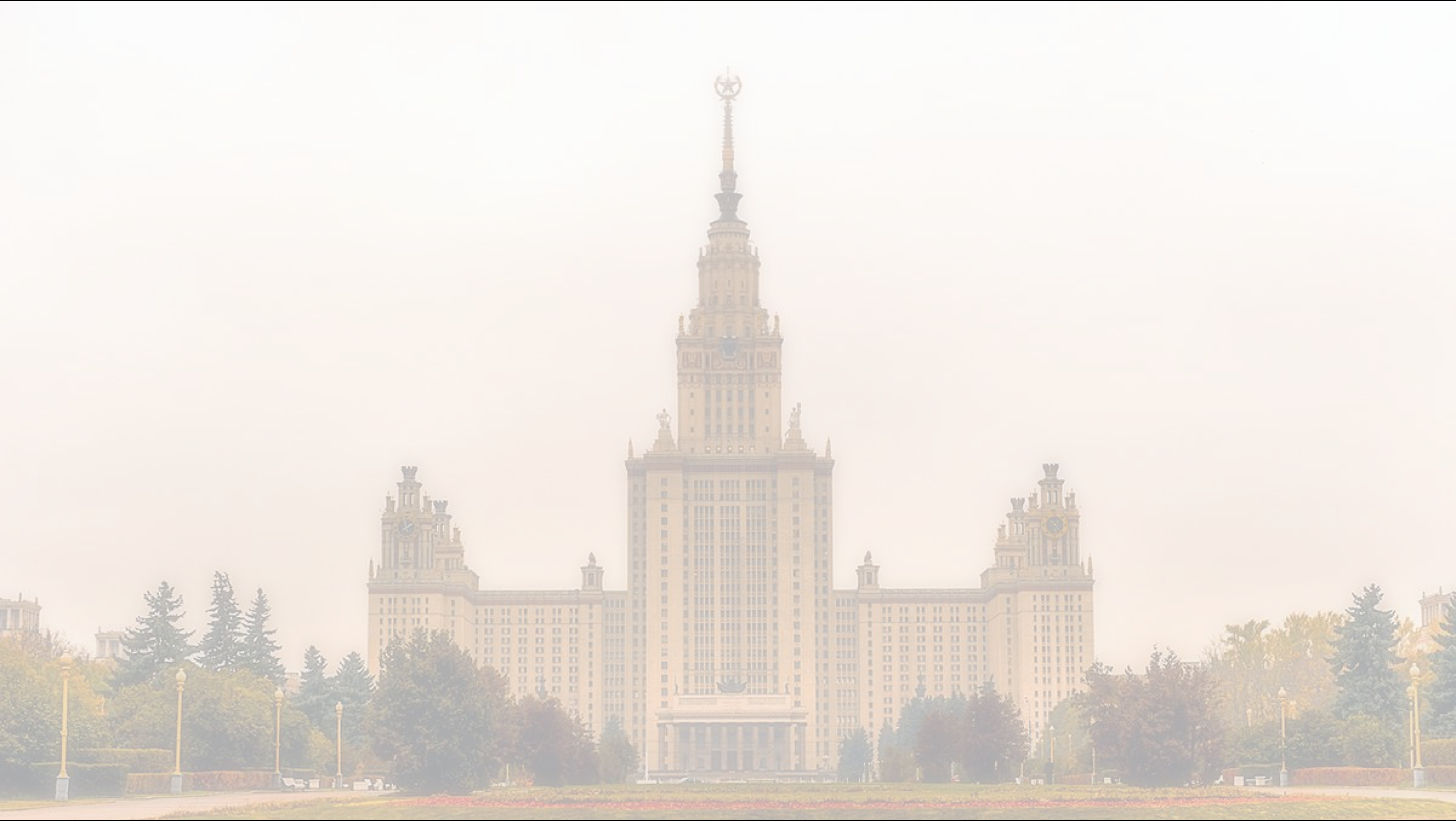 Развитая экономика страны - основа национального экономического суверенитета
Внимание внутреннему рынку и  отечественным ресурсам развития.
Интересы бизнеса и национальные интересы: возможна ли гармонизация?
Экономический рост – барьеры, стимулирование, новое качество и количество.
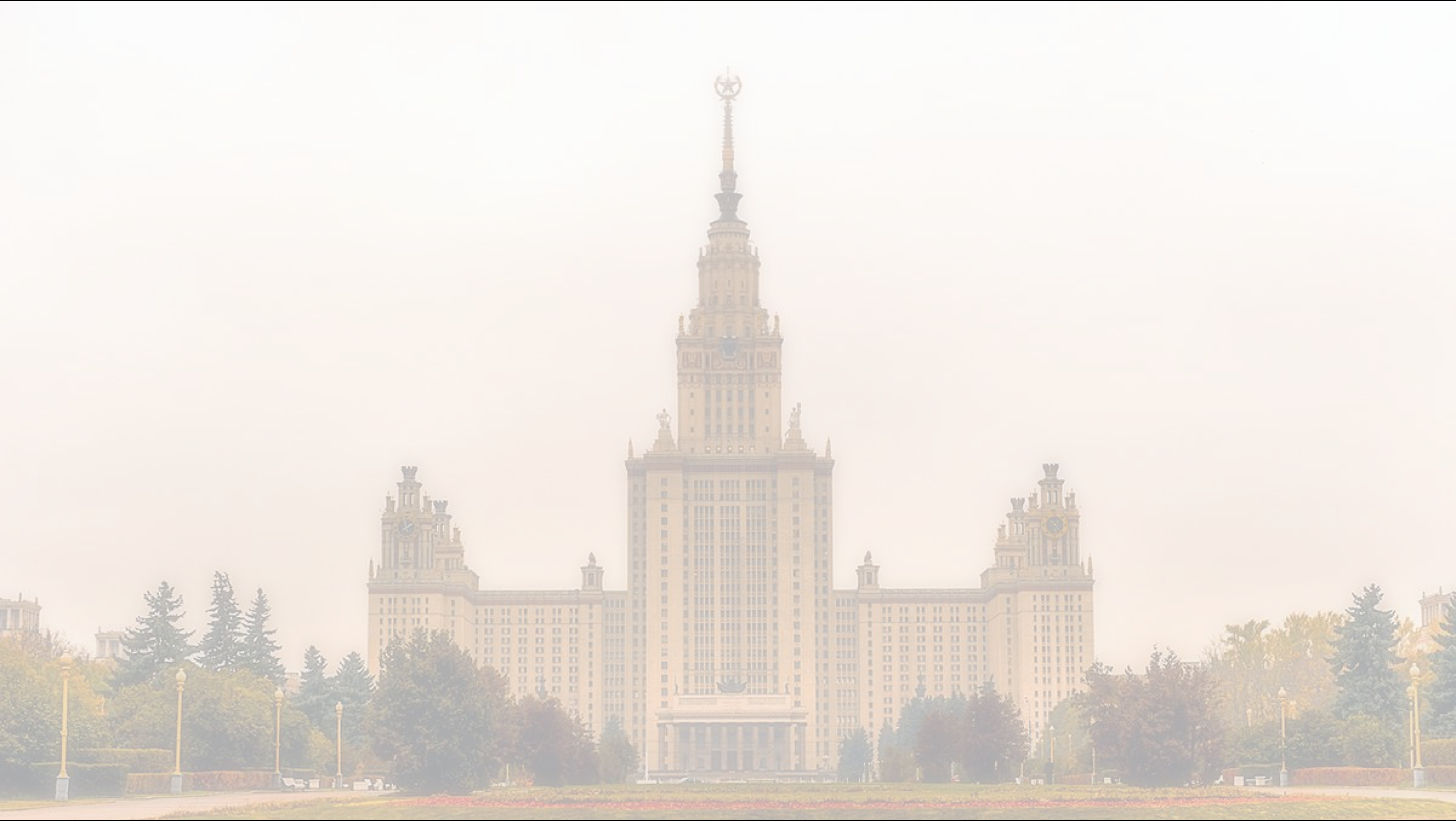 Роль экономического образования на пути к экономическому суверенитету
Экономикс и гетеродоксия  «невидимой руки» для идеального капитализма.
Западный опыт и российские задачи образования.
Аргументы за общую экономическую теорию, включая политическую экономию.
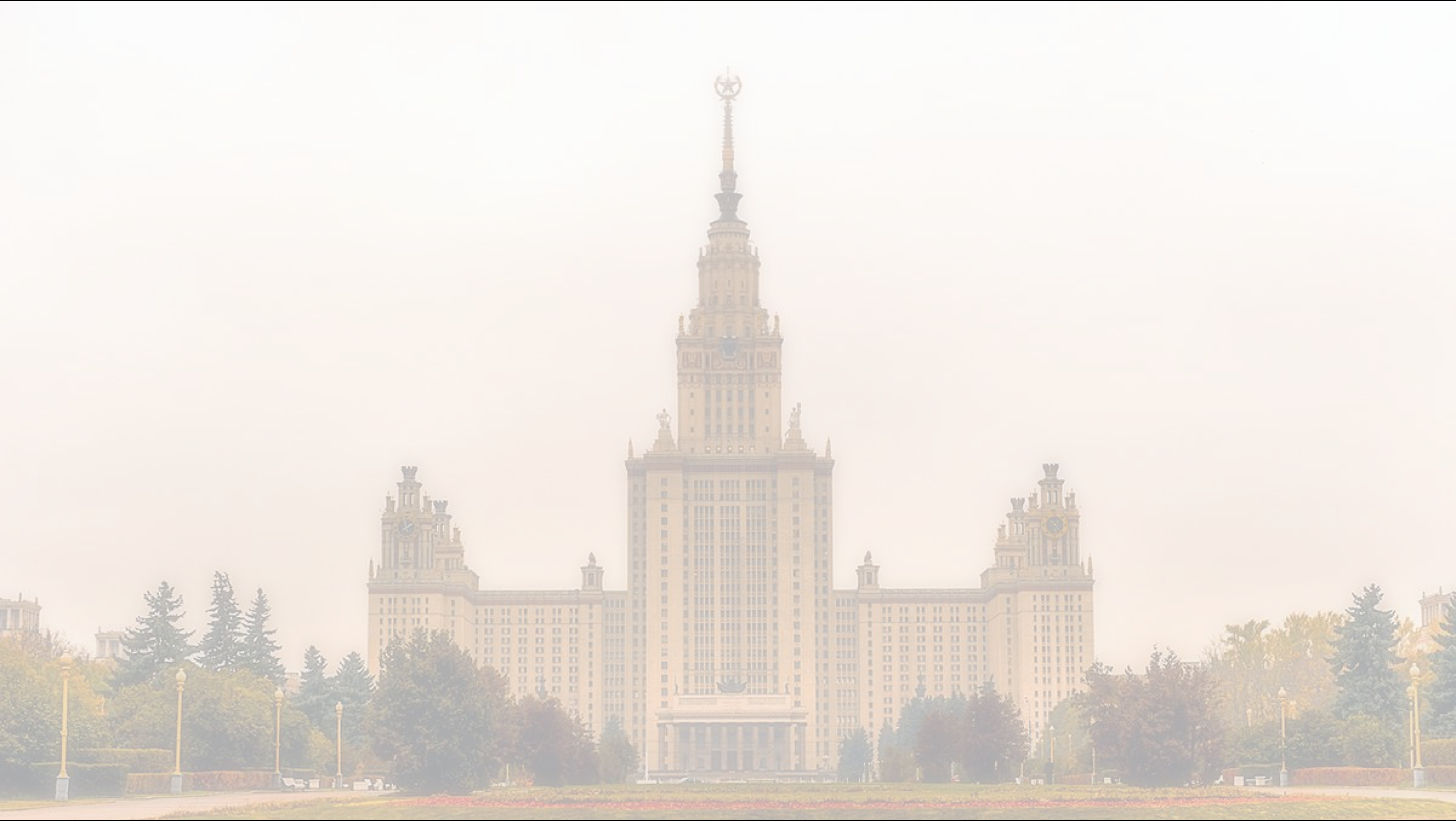 СПАСИБО ЗА ВНИМАНИЕ!